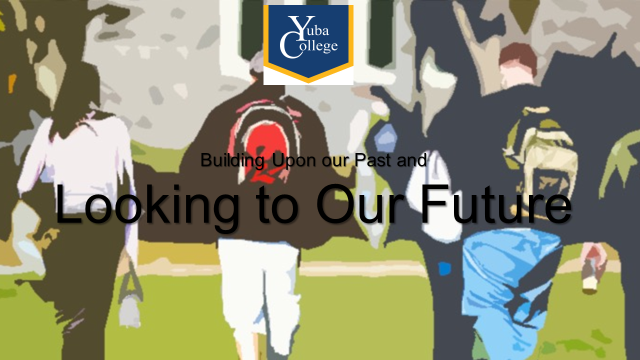 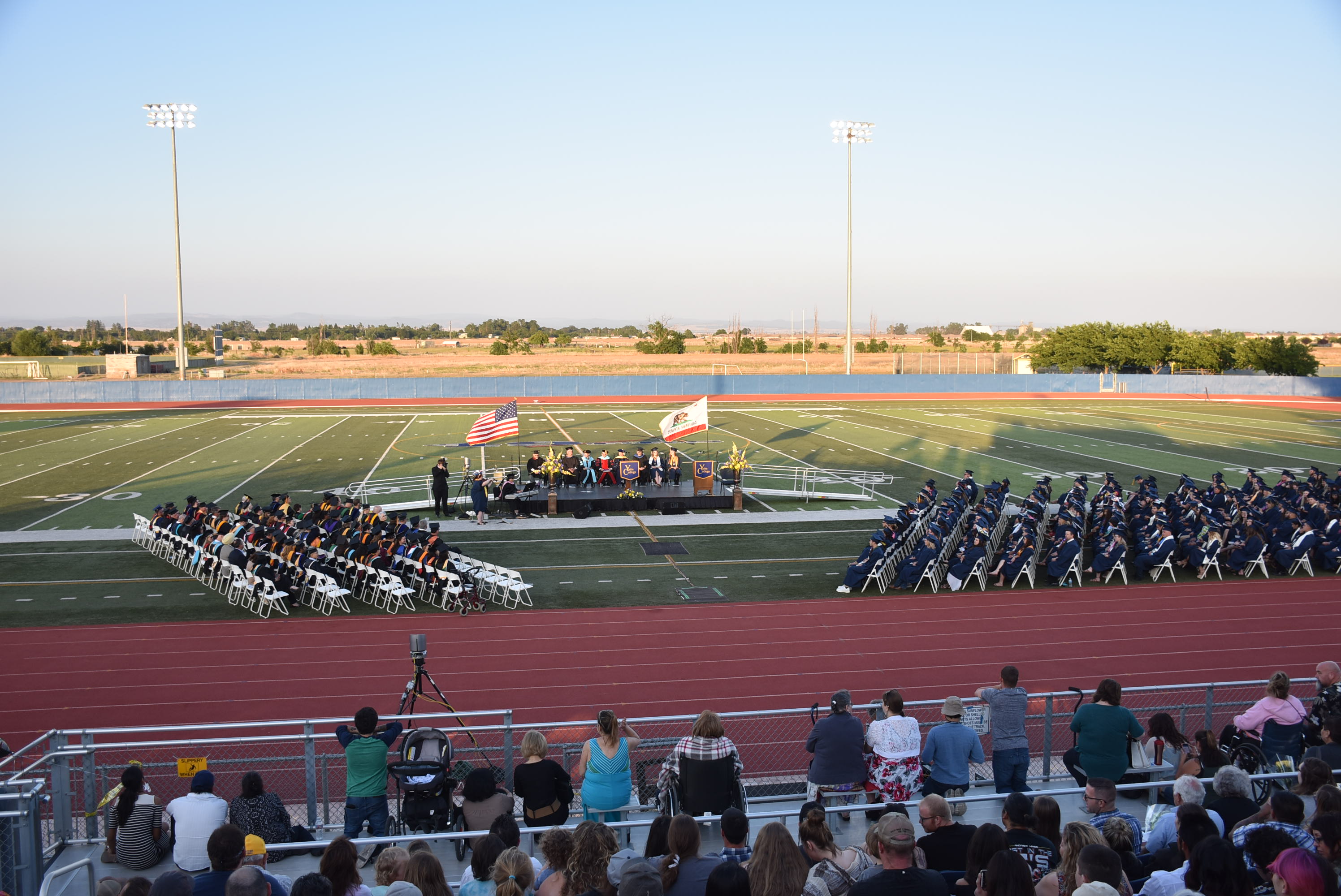 D
Adapted from:  Kaplan & Norton
The YCCD District Mission, Vision, Values & Goals are Foundational to College Planning. All College EMP work aligns with the YCCD Strategic Plan components.
EDUCATIONAL MASTER PLAN
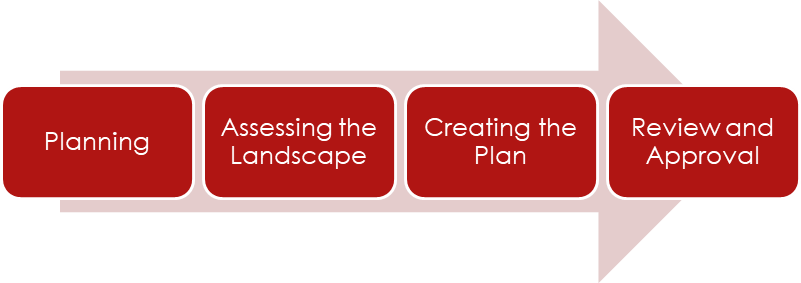 Target Completion Date:  December 2017

Comprehensive document that articulates the College’s vision for the future

Provides a road map for the upcoming 3 year period……How will we change to achieve our vision?

The main focus of the plan is how we, as a College will improve student success and achievement
Three Compression Planning Sessions were held where eighty-two faculty and staff developed mission and vision cornerstones which were used to update the college mission and principles. 


Mission
Yuba College prepares a diverse student population to excel in a rapidly changing, interdependent world. Our quality programs and student services empower students to achieve their educational and life goals by providing counseling, transfer preparation, associate and transfer degrees, certificates, career and workforce training, basic skills instruction, and opportunities for lifelong learning. We respond to the diverse educational, cultural, and economic needs of our community by promoting individual potential through effective teaching and learning in an inclusive environment.

Vision Statement
Yuba College will be the regional leader in education and the cultural center of the community.
District Goal #1:  Increase student success and maximize the student experience through learner centered programs and services…..

OBJECTIVE 1.1:  CONNECTION
Increase the number of new student enrollments by 2%. 

OBJECTIVE 1.2: ENTRY  
Increase the rate of students completing transfer-level math and English course work in one year by 1%.

OBJECTIVE 1.3: PROGRESS
Increase  the rate of students persisting from term to term by 2%.

OBJECTIVE 1.4: COMPLETION
Increase the rate of students completing certificates, degrees and are transfer ready by 1%.
ACTIONS: Objective 1.2
Action							Outcome				Timeline		Funding	    Responsible
To Do…
Finish the writing and finalize drafts

Cambridge West – OPPORTUNITIES FOR THE FUTURE CHAPTER…..input from faculty and staff needed
Questionnaires sent out in September
Group Interviews in October

Determine how to measure and communicate progress…Balanced Score Card

Update Program Review Questions so we are all aligning our efforts
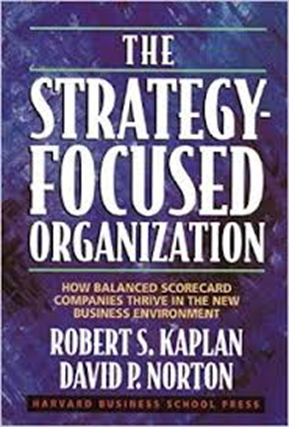 HOW YOU CAN HELP
Attend EMP Professional Development Days Flex EMP Forum on 10/25/17


Draft EMP is posted online, please provide feedback!


Fred Trapp will be holding meetings and sending out program questionnaires, so please provide feedback through October
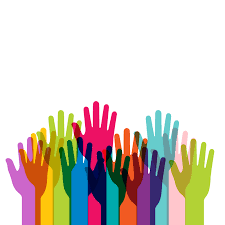